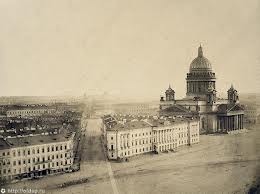 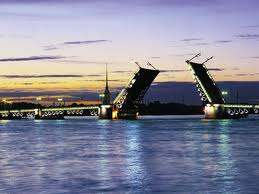 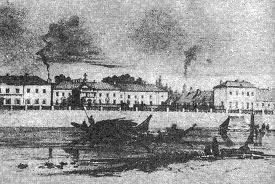 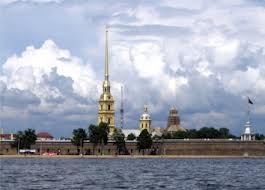 Дети   БЛОКАДНОГО  Ленинграда
За свой недолгий путь земнойУзнал малыш из ЛенинградаРазрывы бомб, сирены войИ слово страшное – блокада.Его застывшая слеза В промёрзшем сумраке квартиры -Та боль, что высказать нельзяВ последний миг прощанья с миром…
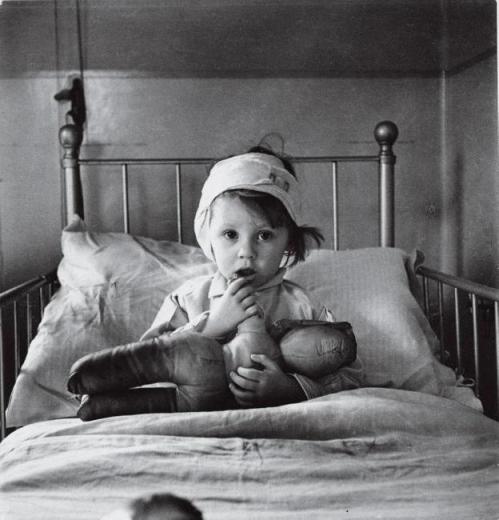 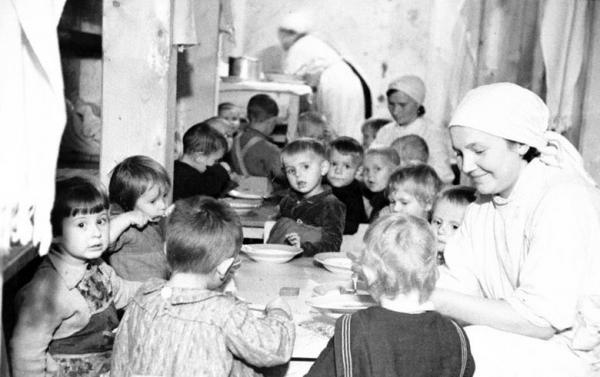 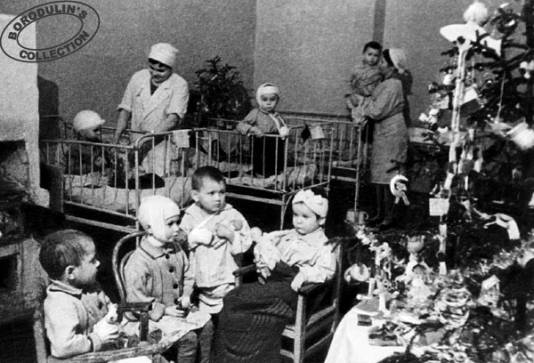 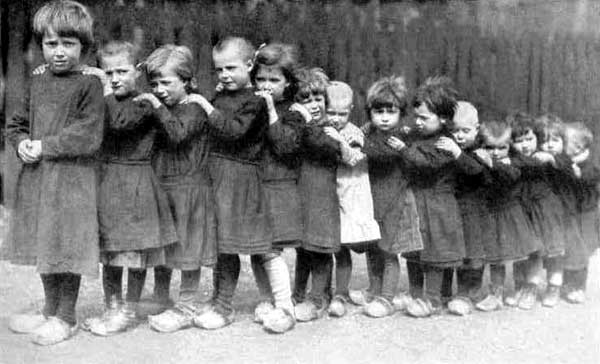 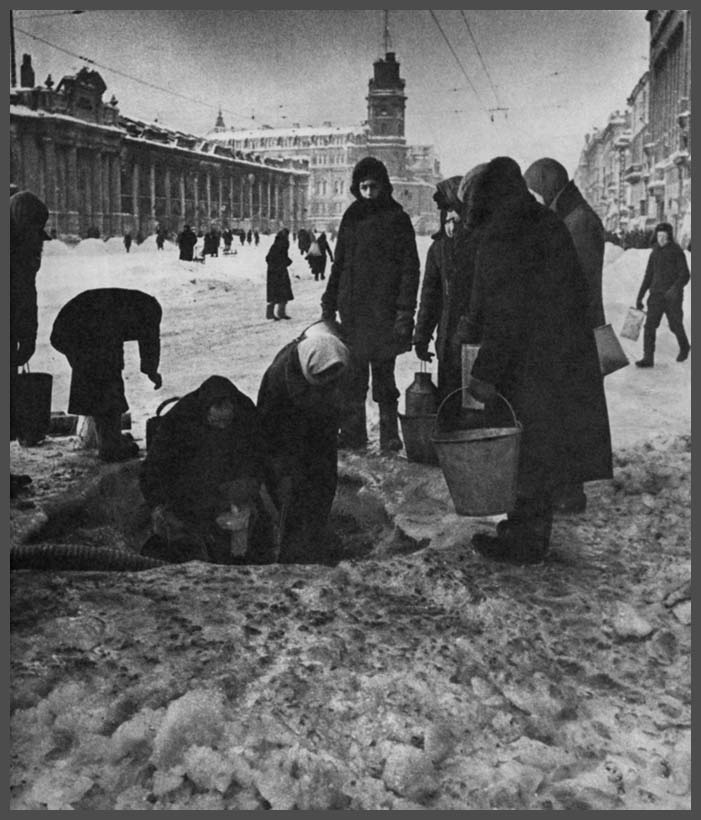 Необходимая вода была только в Неве
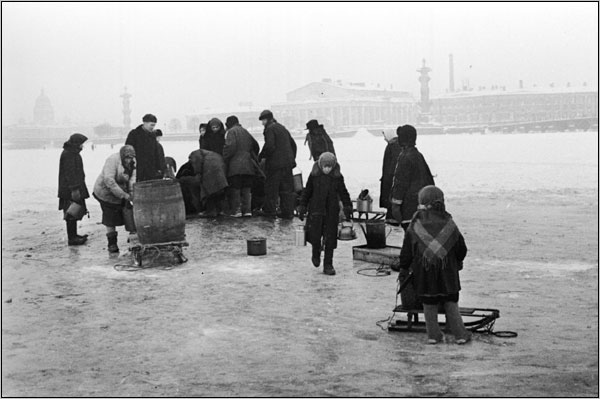 125 блокадных грамм с  огнем и кровью  пополам…
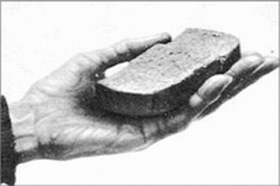 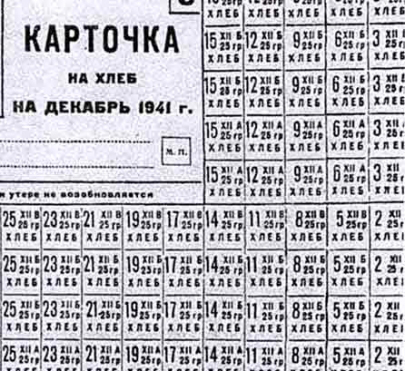 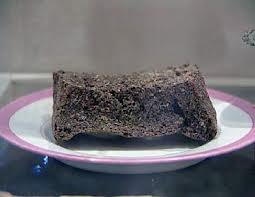 Блокадная  семья
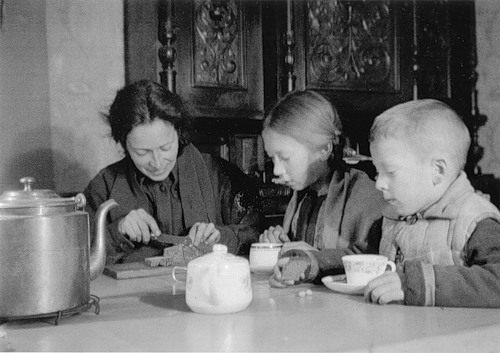 Девочка-дистрофик в больнице
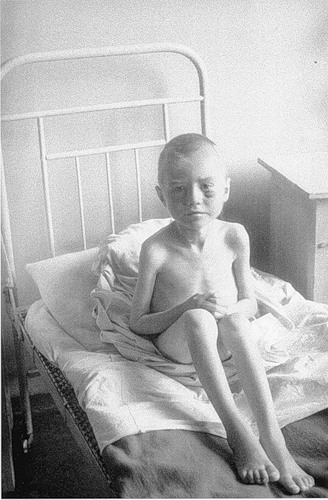 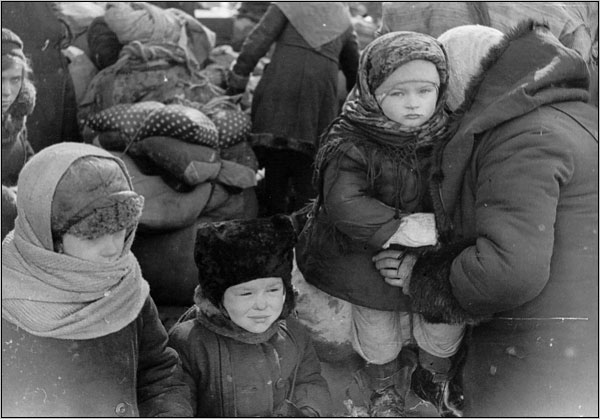 Весна 1942  прощание со  сверстником
Блокада…. Далеко как это слово
От наших мирных светлых дней.
Произношу его и вижу снова –
Голодных умирающих детей.
Как опустели целые кварталы,
И как трамваи мёрзли на пути,
И матерей, которые не в силах
Своих детей на кладбище  нести
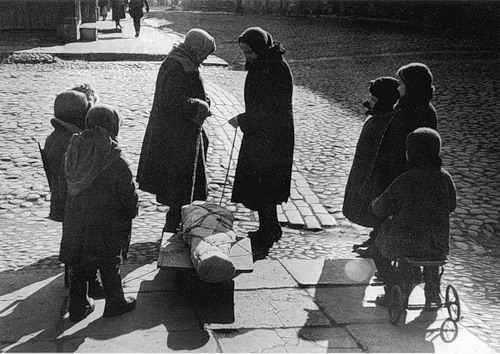 Таня  Савичева
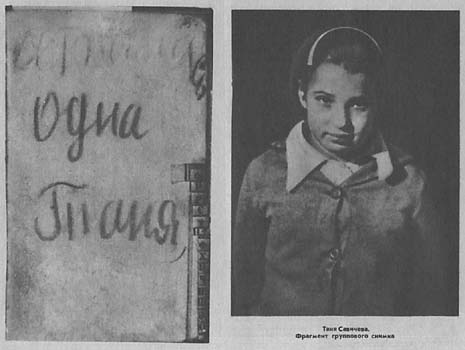 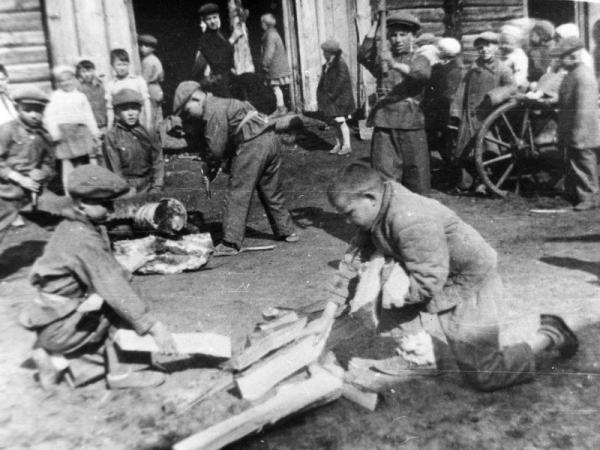 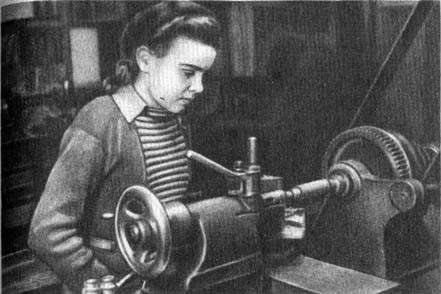 Уроки  в  бомбоубежище
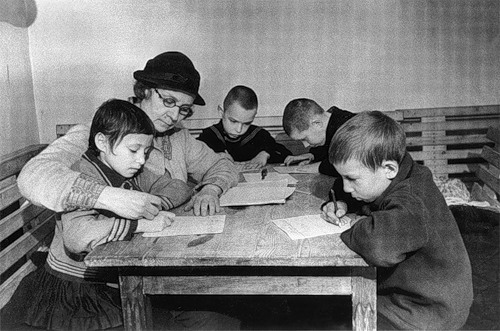 Сентябрь 1941  дети на прогулке
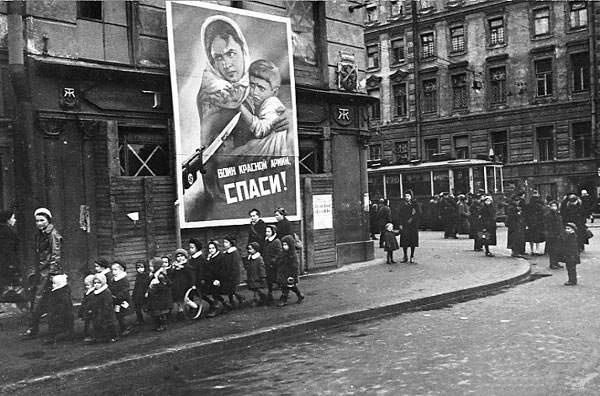 Лето 1942  года  дети на  прогулке  улица  Дзержинского (Гороховая)
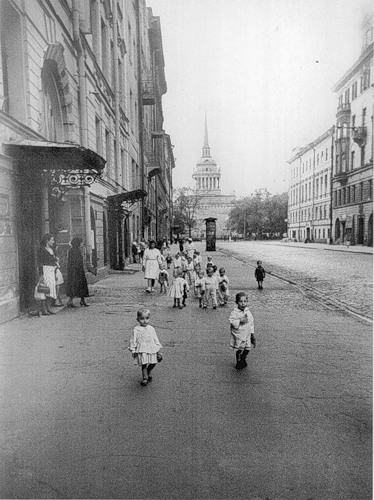 1942  Дети детского дома №38
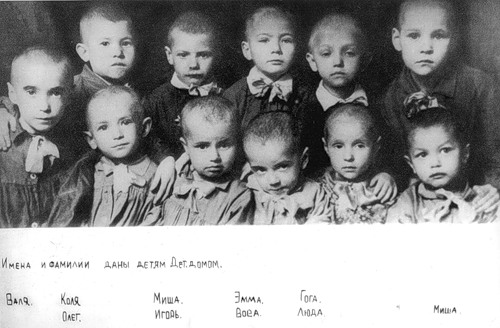 Дорога по льду Ладожского озераДорога ЖИЗНИ
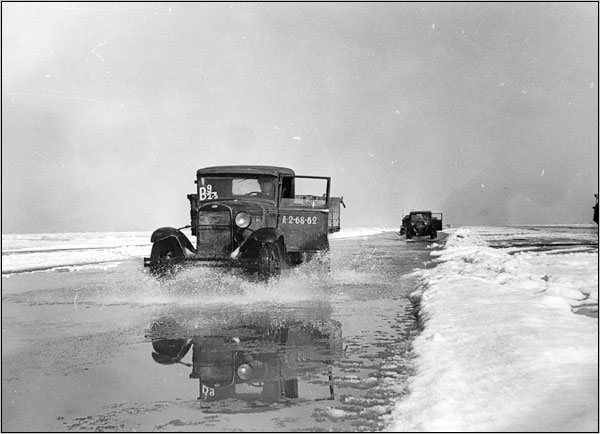 3 июля 1942 года ленинградские школьники перед отправкой в эвакуацию
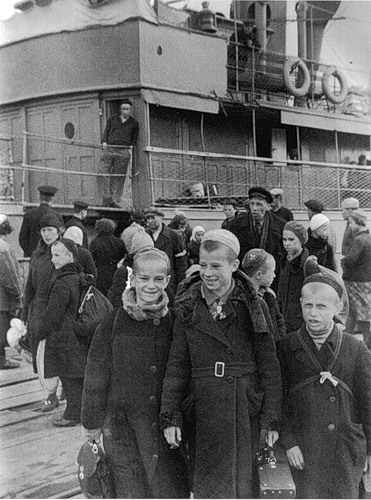 Цветок  жизни  в  память о  детях блокады
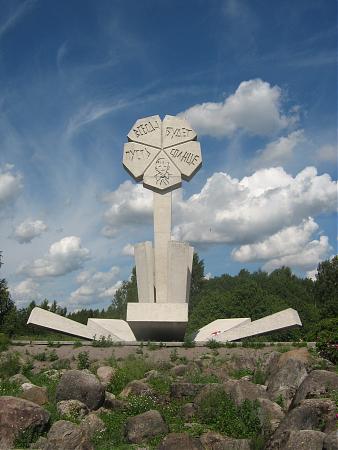 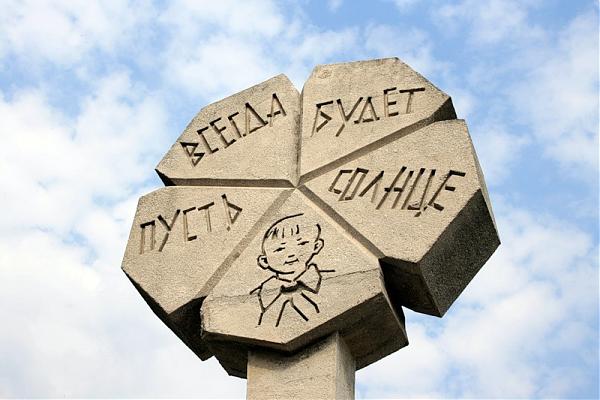 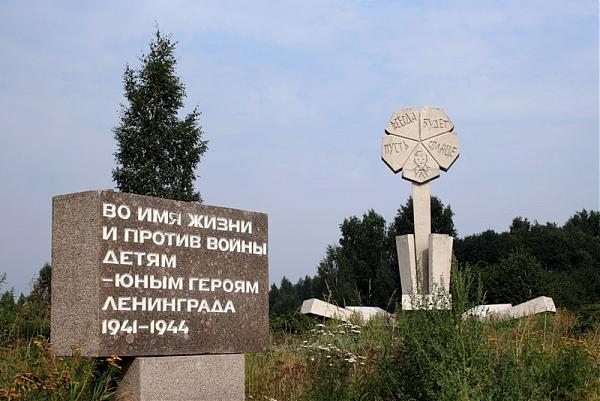 Каменные страницы дневника Тани Савичевой
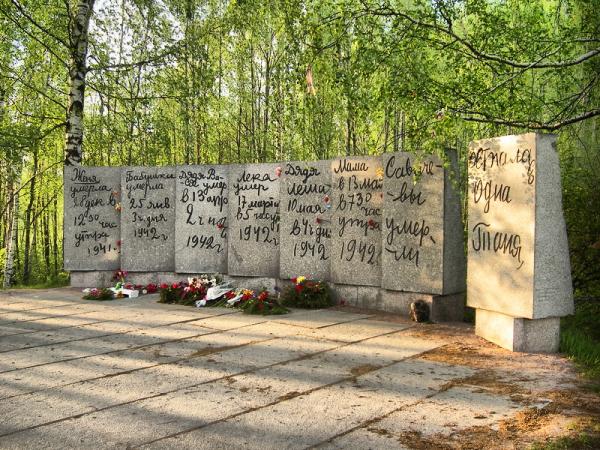 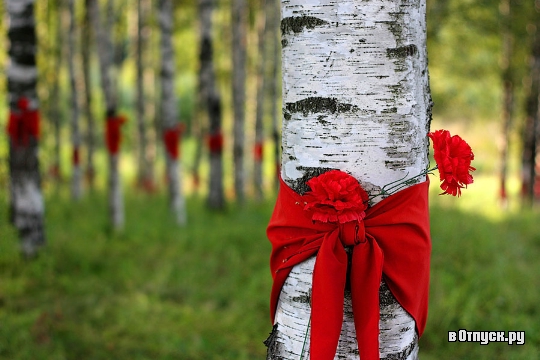